Embrace Information Lifecycle Management in Your ECM Program
Assure the quality of your information assets from cradle to grave (and every stage in between) with an effective information classification scheme, policies, and governance.
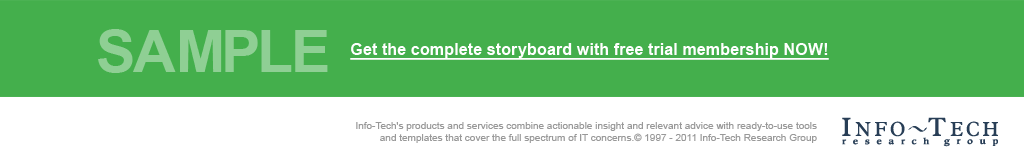 Info-Tech's products and services combine actionable insight and relevant advice with ready-to-use toolsand templates that cover the full spectrum of IT concerns.© 1997-2017 Info-Tech Research Group
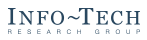 ANALYST PERSPECTIVE
Not all information assets are equal – why treat them all the same?
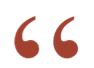 The importance and/or sensitivity of an organization’s information varies from file to file – and at different stages of the asset’s lifecycle. While it may seem easier to standardize all information management to the lowest common denominator, the sheer volume of information today’s organizations face demands a smarter approach to meet compliance, cost, and availability objectives.
Information lifecycle management (ILM) helps organizations more efficiently manage information by classifying assets at the appropriate level and applying corresponding standards of care at each stage of life. However, getting there is easier said than done.
To establish or modify ILM classifications and policies, organizations need a structured approach that minimizes re-work and maximizes end-user buy-in. Follow Info-Tech’s proven ILM method to establish a robust ILM program that determines what you must do, should do, and want to do when it comes to  managing information assets effectively.
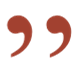 Ryan Smith
Associate Research Director, ApplicationsInfo-Tech Research Group
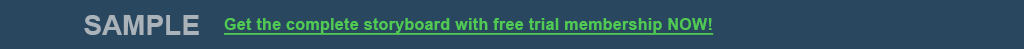 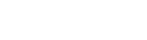 Stop! Are you ready for this project?
Information management professionals charged with implementing ILM programs for their organization.
Business and IT leaders looking to apply ILM best practices to their content repositories.
ECM governance councils hoping to review and improve ILM processes as part of their ECM governance models.
Structure a project (or series of projects) to plan, design, and implement an ILM program.
Identify the major considerations that characterize your ILM operating model.
Articulate an information classification scheme that is right-sized to your needs.
Identify and draft policies that define standards, processes, and procedures at every stage of the information lifecycle.
Establish a governance model to support ILM.
Understand how embracing ILM in your information management program drives leaner operations.
Lay the groundwork to usher in a cultural shift towards smarter information management practices.
Contextualize a wide array of technologies into their roles as part of ILM.
CEOs looking for smarter, more efficient ways to manage information in the organization.
Heads of LOBs looking to improve compliance to information management standards while lowering operating costs.
IT professionals looking to understand the technology that can help with ILM.
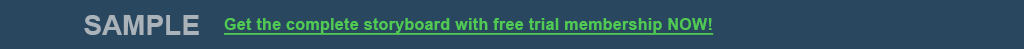 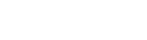 Executive summary
Not all information assets are equal. Confidentiality and sensitivity range dramatically from public information to trade secrets.
Given resource constraints, organizations everywhere are looking for efficient methods for effectively managing information assets across their lifecycle – from creation to retirement.
Don’t tackle every information asset. The majority of your information does not merit the ILM investment; start by prioritizing information domains and tackling what is most important.
Keep the program simple, yet elegant. Balance the granularity of your information lifecycle management program with organizational need and resource availability.
Governance is a necessary evil. Without people and process to design, police, and enforce standards, ad hoc information lifecycle management practices will prevail.
ILM considerations are ever-changing. As regulations, industry practices, and organization priorities emerge and evolve, organizations must constantly adapt. There is no one-size-fits-all approach.
Information volume continues to grow exponentially. As more information is created and managed, an organization’s need to mitigate the associated risk exposure through ILM is increasingly urgent.
Scope and structure ILM projects by prioritizing your organization’s information domains based on risk and value, and tackling the most pertinent domains first. 
Leave no stone unturned, and avoid expensive re-work, by researching and defining your organization’s ILM operating model (i.e. regulatory, industrial, and organizational considerations) ahead of classification and policy creation.
Take a two-step approach to defining the standards by which your information assets must be handled. Begin by articulating an information classification scheme that highlights various standards of care that must be adhered to for different classes of information, and use detailed policies to flesh out the specifics at each stage in the information lifecycle.
Establish a governance model to enable, maintain, and optimize the ILM program. Effective ILM governance ensures the ILM program is adaptive to evolving operating models and technology trends over time.
Leverage ILM technology to structure and automate your ILM program.
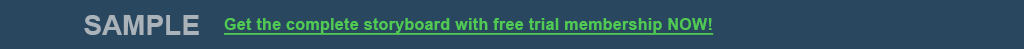 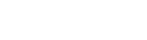 Not all information assets are equal – information value (and risk) can vary widely across an organization
Information is what bridges the gap between collecting data and creating knowledge.
Information management needs change over time.
Maximizing value (and minimizing risk) requires an approach that considers every stage of the information lifecycle. 

Understanding the changing nature and value of this information through its lifecycle will help you more effectively manage it.
Shared Insight
Shared insight is the goal of using data. Mix knowledge with collaboration between business units and IT to enable innovation and trend-setting by the organization.
Business
Shared Insight
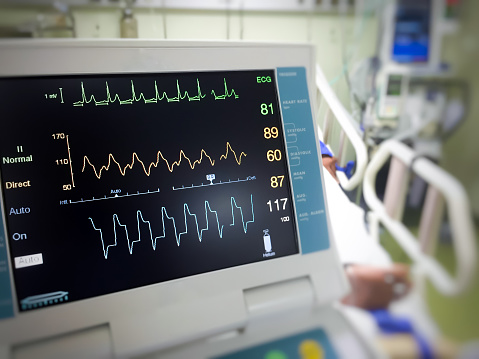 Knowledge is the result of overlaying multiple sets of information.
Information is data in a usable format. Can be a trend in the data or a summary in report form.
IT
Data can be in many formats but is most commonly in structured table form.
The Info Value Chain
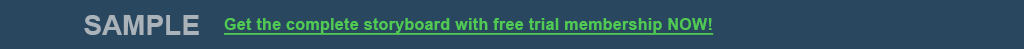 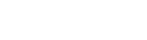 Ever-growing amounts of information demand more efficient methods of management – why treat everything the same?
To keep up with increasing demands of business, maintain compliance with requirements, and drive higher ROI, organizations are processing more information than ever before.
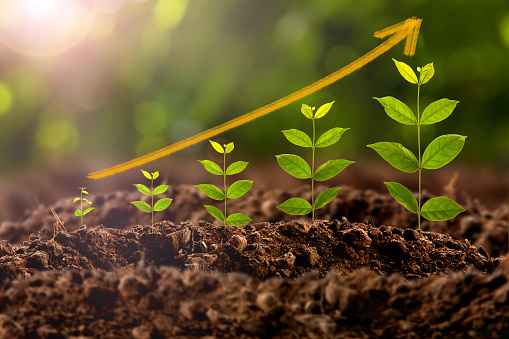 To get more value from their information, organizations are relying on more, and more difficult, data sources:
23%
Globally stored information increases 23% per year, and 94% of this content is digital
 (Hilbert et al., 2011).
of business decisions are made using unstructured data (Garland, 2015).
80%
$2B
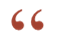 One thing that is not going away is how fast information is growing. It is growing in size and complexity, and people who have skills in this area are going to be needed for quite a while.
The median Fortune 1000 company increased its revenue by $2 billion if information usability increased by just 10% (Barua, 2010).
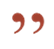 – Corey Chimko, Digital Resources Coordinator, Cornell University
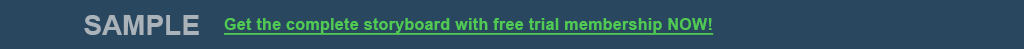 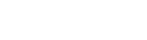 Organizations must adapt as mandated regulations and suggested practices are in a state of constant evolution
60%
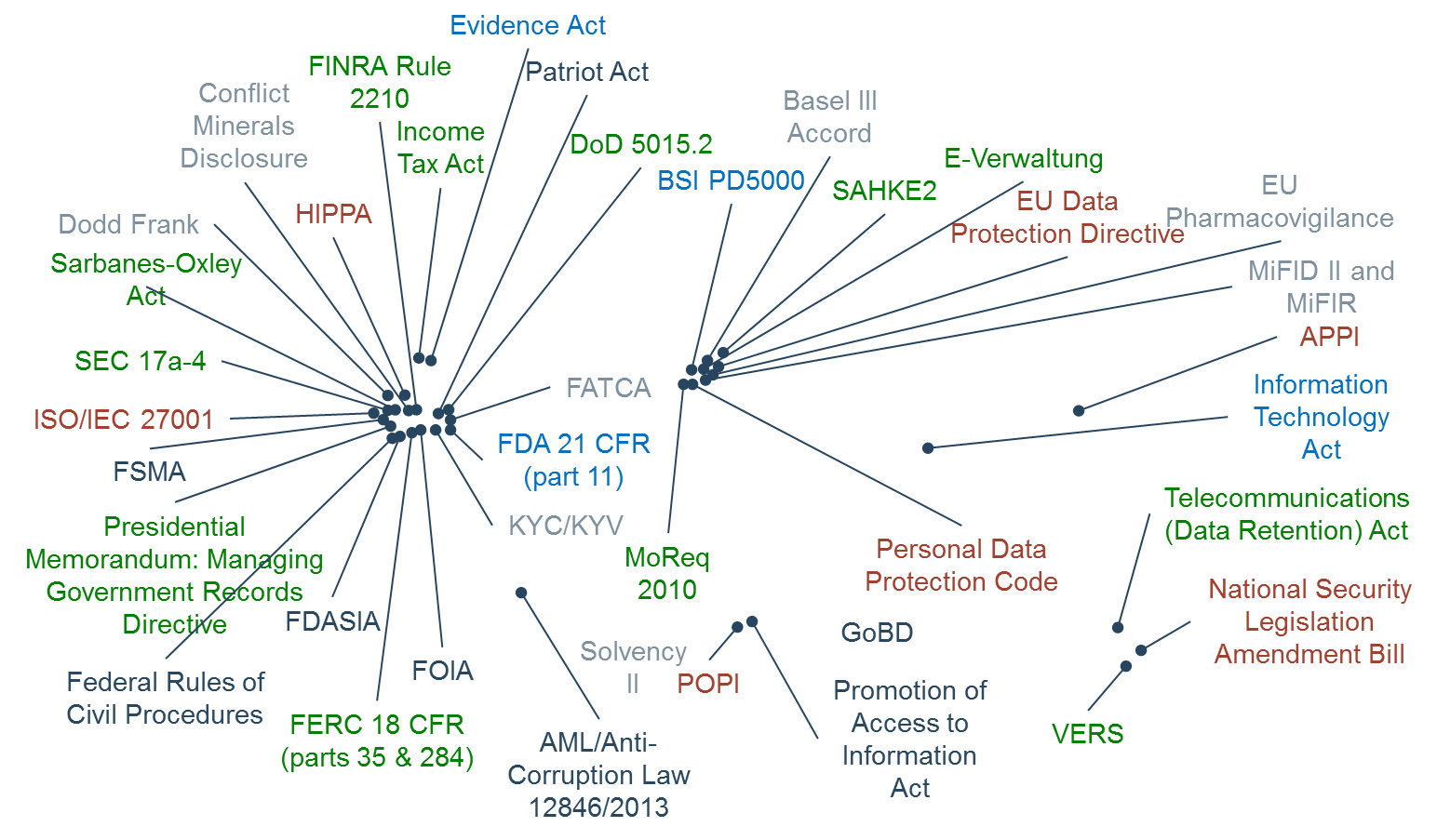 of organizations adopt ILM for compliance reasons
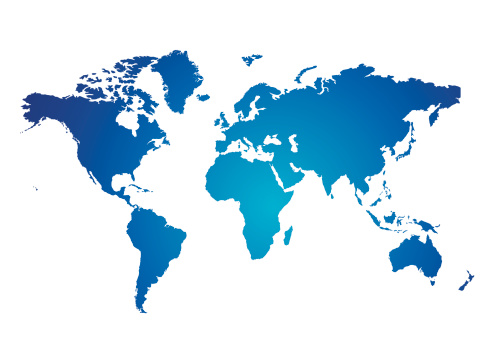 Source: AIIM, 2015
It’s bigger than just you.
As greater amounts of information are generated and shared around the world, there’s a parallel proliferation of global regulations that are dictating how information is handled.
Data Retention and Privacy Rules
Regulated Records Retention
eDiscovery Requirements
Information Integrity and Authenticity
Reporting Obligations
Source: Barrenechea, 2016
By establishing an information governance practice, you gain peace of mind that your information assets are secure and compliant at every step of the way, no matter where you are.
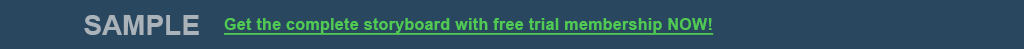 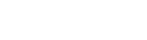 Good ILM is about the effective and efficient handling of information assets as they flow through their lifecycle
Information Lifecycle Management (ILM) 
A comprehensive approach for managing information from creation to disposition. The topic covers how information is created, used, distributed, retained, and destroyed. The primary goals of ILM are to ensure compliance requirements are met, improve the process for locating records, and decrease storage costs.
Info-Tech’s Information Lifecycle Model
Deliver and Utilize
Generate
Capture
Manage and Retire
Stages
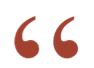 Ingestion is arguably the most complex part of the information lifecycle. This is where most of your time will be spent. Once it is correctly indexed, the rest of the lifecycle should fall into place.
– Naveen Kumar, VP Consulting Services, Info-Tech Research Group
Although not all steps in the lifecycle are as urgent as others, it is important to understand how your information moves through the various stages. 
For example, when considering compliance requirements, how the information is managed and retired is of utmost importance.
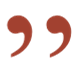 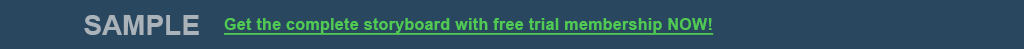 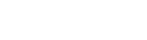 Great ILM programs will identify information classifications and articulate a different standard of care for each
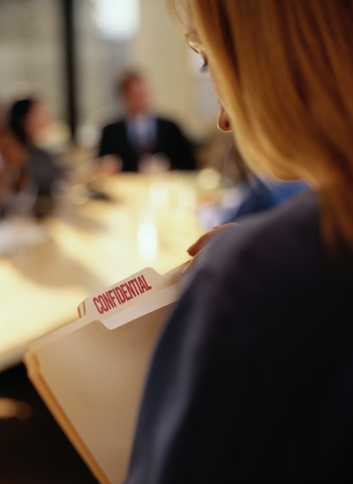 Source: Info-Tech Research Group (2016)
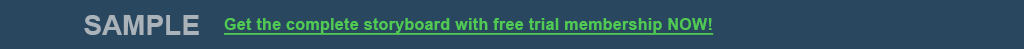 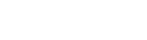 Take a proven approach to design an effective ILM program for your organization
Info-Tech’s ILM Program Development Framework
ILM Operating Model
Information Domains
The framework of considerations you need to make as you develop your ILM program
Information domains will vary by industry, organization, and program objectives.
Regulatory
1
First, determine what you MUST do by understanding the regulatory rules around your information.
Employee Information
Customer Information
Financial Information
Competitive Information
Third-Party Information
Other Information Domains
General Regulations
Legislation (Laws and By-Laws)
Legal Precedents
Industry
2
Next, determine what you SHOULD do by understanding your industry best practices.
Industry Regulations
Industry Group Best Practices
Research/Consulting Models
3
Organization
Finally, by understanding the organization’s priorities and values, determine what you WANT to do with your information.
Organizational Objectives
Organizational Risk Tolerance
Competitive Strategy
Historic and Sentimental Values
The ILM operating model and information domains should be used to provide context for the creation of information classifications and ILM policies at your organization.
Information Classification Scheme
Information Lifecycle Policies
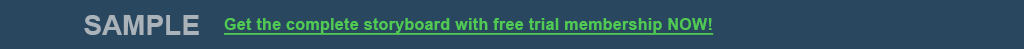 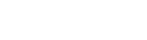 Info-Tech Research Group Helps IT Professionals To:
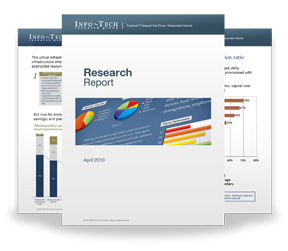 Quickly get up to speedwith new technologies
Make the right technologypurchasing decisions – fast
Deliver critical ITprojects, on time andwithin budget
Manage business expectations
Justify IT spending andprove the value of IT
Train IT staff and effectivelymanage an IT department
Sign up for free trial membership to get practical
solutions for your IT challenges
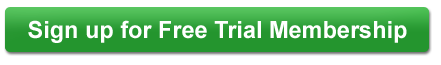 “Info-Tech helps me to be proactive instead of reactive –a cardinal rule in a stable and leading edge IT environment.
- ARCS Commercial Mortgage Co., LP
Toll Free: 1-888-670-8889
www.infotech.com
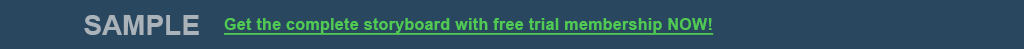 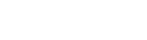